0 ML
Si
Ge
3 ML
Si
Ge
8 ML
Si
Ge
>18ML
Si
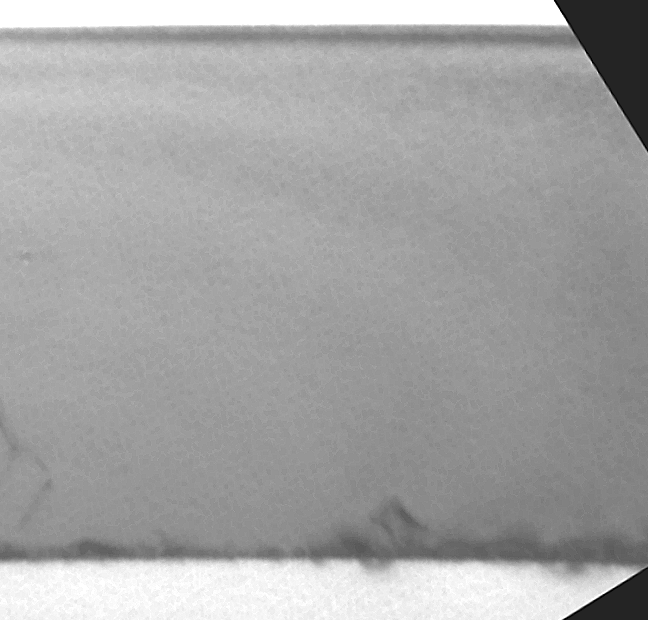 1 µm
Ge
Si(100)
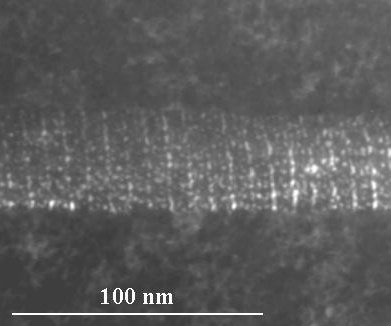 Ge
low Sb coverage
<105>
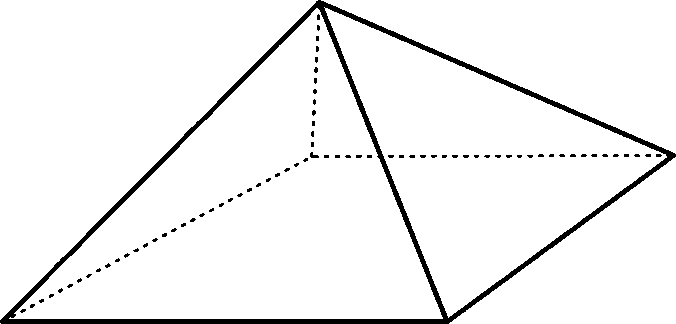 Si
<001>
<010>
100 nm
<100>
high Sb coverage
<117>
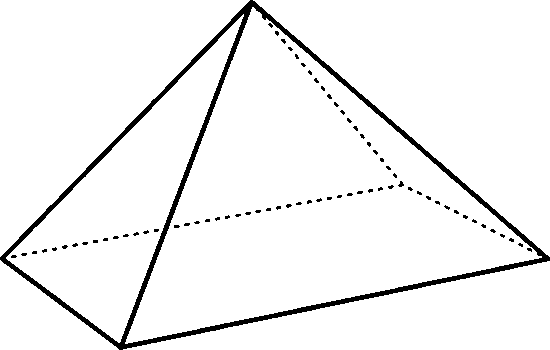 <-110>
<110>
Überschrift Lorem
Überschrift Lorem
Überschrift Lorem ipsum
Lorem ipsum
Lorem ipsum dolor sit amet, consetetur sadipscing elitr, sed diam nonumy eirmod tempor invidunt ut labore et dolore magna aliquyam erat, sed diam voluptua. At vero eos
Lorem ipsum dolor sit amet, consetetur sadipscing elitr, sed diam nonumy eirmod tempor invidunt ut labore et dolore magna aliquyam erat, sed diam voluptua. At vero eos
Lorem ipsum dolor sit amet, consetetur sadipscing elitr, sed diam nonumy eirmod tempor invidunt ut labore et dolore magna aliquyam erat, sed diam voluptua. At vero eos
Lorem ipsum dolor sit amet, consetetur sadipscing elitr, sed diam nonumy eirmod tempor invidunt ut labore et dolore magna aliquyam erat, sed diam voluptua. At vero eos et accusam et justo duo dolores et ea rebum. Stet clita kasd gubergren, no sea takimata sanctus est Lorem ipsum dolor sit amet. Lorem ipsum dolor sit amet, consetetur sadipscing elitr, sed diam nonumy eirmod tempor invidunt ut labore et dolore magna aliquyam erat, sed diam voluptua. At vero eos et accusam et justo duo dolores et ea rebum. Stet clita kasd gubergren, no sea takimata sanctus est Lorem ipsum dolor sit amet.
Lorem ipsum dolor sit amet, consetetur sadipscing elitr, sed diam nonumy eirmod tempor invidunt ut labore et dolore magna aliquyam erat, sed diam voluptua. At vero eos
Lorem ipsum dolor sit amet, consetetur sadipscing elitr, sed diam nonumy eirmod tempor invidunt ut labore et dolore magna aliquyam erat, sed diam voluptua. At vero eos
Lorem ipsum dolor sit amet, consetetur sadipscing elitr, sed diam nonumy eirmod tempor invidunt ut labore et dolore magna aliquyam erat, sed diam
Lorem ipsum dolor sit amet, consetetur sadipscing elitr, sed diam nonumy eirmod tempor invidunt ut labore et dolore magna
Lorem ipsum dolor sit amet, consetetur sadipscing elitr, sed diam nonumy eirmod tempor invidunt ut labore et dolore magna
  Lorem ipsum dolor sit amet, consetetur sadipscing elitr, sed diam nonumy eirmod tempor
Lorem ipsum dolor sit amet, consetetur sadipscing
Lorem ipsum dolor sit amet, consetetur sadipscing elitr, sed diam nonumy eirmod tempor invidunt ut labore et dolore magna aliquyam erat, sed diam voluptua. At vero eos et accusam et justo duo dolores et ea rebum. Stet clita kasd gubergren, no sea takimata sanctus est Lorem ipsum dolor sit amet. Lorem ipsum dolor sit amet, consetetur sadipscing elitr, sed diam nonumy eirmod tempor
Lorem ipsum dolor l2,4
Lorem ipsum dolor sit amet, consetetur sadipscing elitr, sed diam nonumy 
 ipsum dolor sit amet, consetetur sadipscing elitr, sed diam nonumy eirmod tempor invidunt ut labore et dolore magna aliquyam erat, sed diam voluptua. At vero eos
Lorem ipsum dolor
Lorem ipsum dolor sit amet, consetetur sadipscing elitr, sed diam nonumy eirmod tempor invidunt ut labore et dolore magna aliquyam erat, sed diam voluptua. At vero eos Lorem ipsum dolor sit amet, consetetur sadipscing elitr, sed diam nonumy
w/2q-scans
Ge(004) rocking curves
Lorem ipsum
Lorem ipsum dolor sit amet, consetetur sadipscing
Lorem ipsum dolor sit amet, consetetur sadipscing
 Lorem ipsum do
Überschrift Lorem
Lorem ipsum dolor sit amet, consetetur sadipscing elitr, sed diam nonumy eirmod tempor invidunt ut labore et dolore magna aliquyam erat, sed diam voluptua. At vero eos
Lorem ipsum dolor
Lorem ipsum dolor sit amet, consetetur sadipscin
 Lorem ipsum dolor sit amet, consetetur sadipscing
Lorem ipsum 
Lorem ipsum
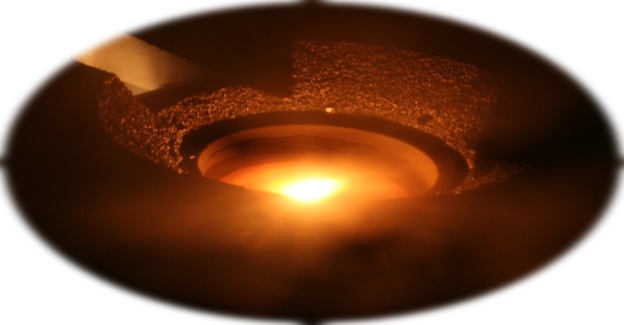 Lorem ipsum dolor sit amet, consetetur
Überschrift Lorem
Lorem ipsum dolor sit amet, consetetur sadipscing elitr, sed diam nonumy eirmod tempor invidunt ut labore et dolore magna aliquyam erat, sed diam voluptua. At vero eos
µh vs NI
Optionale Box (z. B. für Zusammenfassung)
Lorem ipsum dolor
Kann im Master gelöscht werden wenn nicht gewünscht
Lorem ipsum dolor sit amet
Lorem ipsum dolor sit amet
Lorem ipsum dolor sit amet
Lorem ipsum dolor sit amet
Lorem ipsum dolor sit amet
Lorem ipsum dolor sit amet
Lorem ipsum dolor sit amet, consetetur sadipscing elitr, sed diam nonumy eirmod tempor invidunt ut labore et dolore magna aliquyam erat, sed diam voluptua. At vero eos
Lorem ipsum dolor sit amet, consetetur sadipscing elitr, sed diam nonumy eirmod tempor invidunt ut labore et dolore magna aliquyam erat, sed diam voluptua. At vero eos
 Lorem ipsum dolor sit amet, consetetur sadipscing elitr, sed diam nonumy eirmod tempor invidunt ut labore et dolore magna aliquyam erat, sed diam voluptua. At vero eos
µh vs T
Lorem ipsum dolor
Lorem ipsum dolor sit amet!
Lorem ipsum dolor sit amet, consetetur sadipscing elitr, sed diam nonumy eirmod tempor invidunt ut labore et dolore magna aliquyam erat, sed diam voluptua. At vero eos Lorem ipsum dolor sit amet, consetetur sadipscing elitr, sed diam nonumy eirmod tempor invidunt ut labore et dolore magna aliquyam erat, sed diam voluptua. At vero eos Lorem ipsum dolor sit amet, consetetur sadipscing elitr, sed diam nonumy eirmod tempor invidunt ut
Literatur
Danksagung
[1] M. Horn-von Hoegen et al. Phys. Rev. Lett. 67, 1130 (1991).
[2] T.F. Wietler et al. Mat. Sci. Semicon. Proc. 8, 73 (2005).
[3] T.F. Wietler et al. Appl. Phys. Lett. 87, 182102 (2005).
[4] D. Reinking et al. Electron. Lett. 35, 503 (1999).
[5] M. Horn-von Hoegen et al., Phys. Rev. B 49 2637 (1994).
[6] D.M. Caughey et al. Proc. IEEE 55 2192 (1967).
[7] O.A. Golikova et al. Sov. Phys. Sol. Stat. 3 2259 (1962).
Lorem ipsum dolor sit amet, consetetur sadipscing elitr, sed diam nonumy eirmod
[Speaker Notes: Poster für die LNQE-Evaluation bitte in Deutsch
Titel und Autoren können im Folienmaster geändert werden
Die Hilfslinien können ein- und ausgeblendet werden, in dem jeweils zwischen den beiden Folien-Layouts gewechselt wird.]